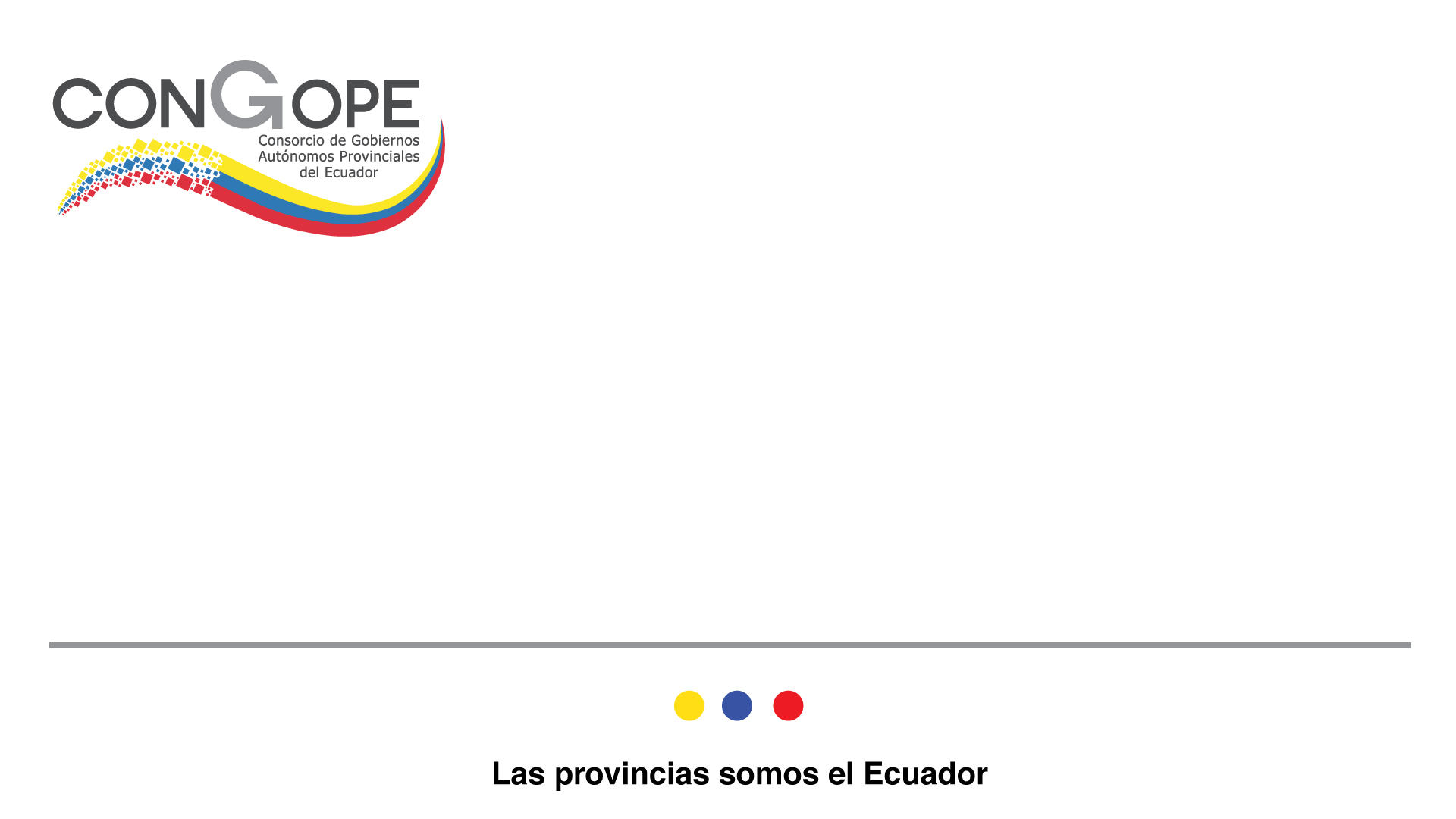 Comunicación Política
OBSERVACIONES Y PROPUESTAS A LOS PROYECTOS DE LEY ORGÁNICA QUE REFORMAN EL COOTAD
Guayaquil, 7 – 04-2016
1
PLANIFICACIÓN
2
ATRIBUCIONES DE VICEPREFECTOS/AS
3
COMPETENCIAS CONCURRENTES GOBIERNOS PARROQUIALES RURALES
4
COMPETENCIA DE FOMENTO PRODUCTIVO
5
ASIGNACIONES PRESUPUESTARIAS
6
REFORMAS A VARIOS ÁMBITOS DE GESTIÓN
7
PROPUESTAS RELATIVAS A PRESUPUESTO
8
PROPUESTAS RELATIVAS A PRESUPUESTO
9
CONCLUSIONES
10
11